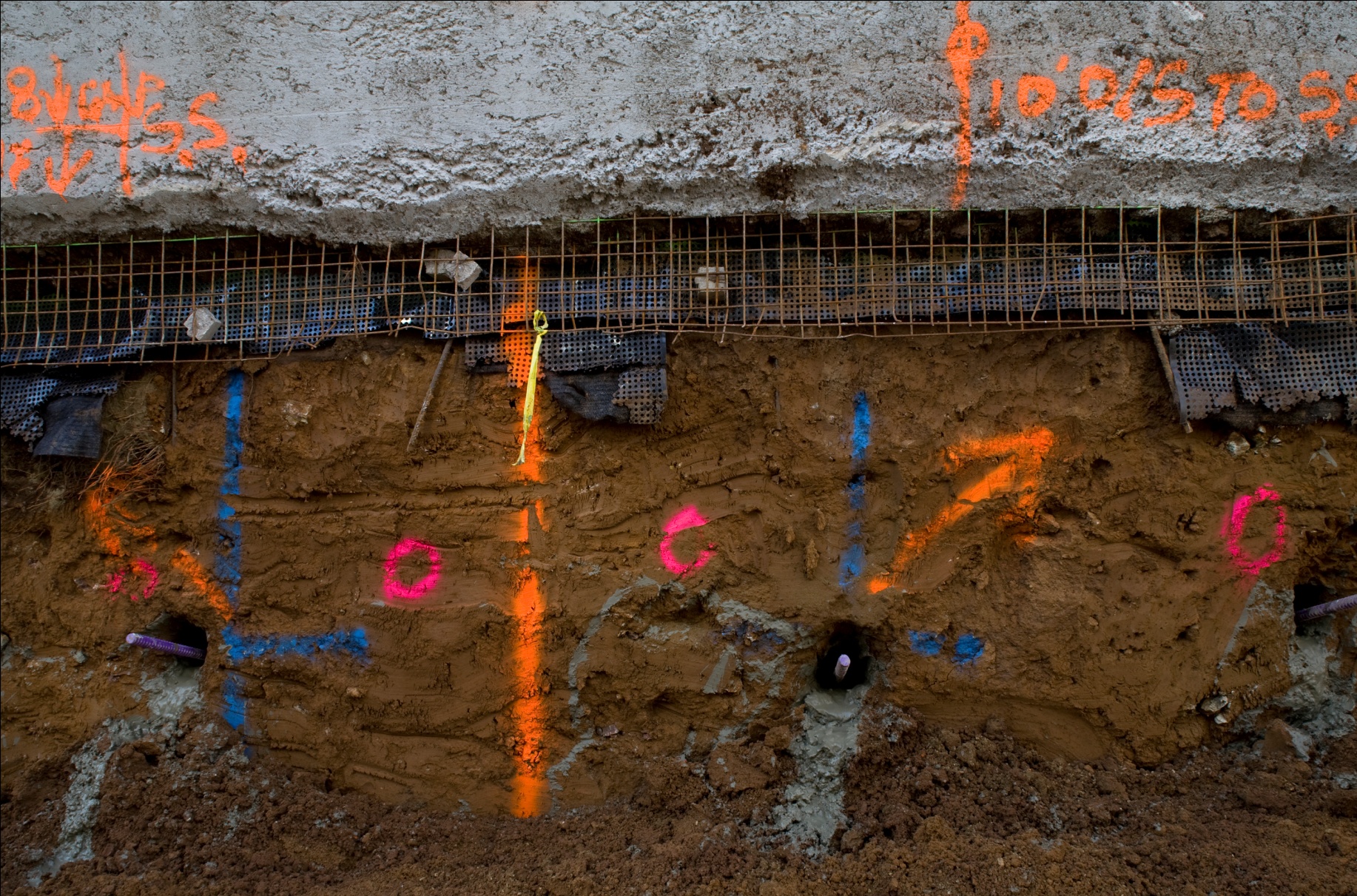 UCSF Capital Programs
…the University of California Experiments in Lean Project Delivery
Presented by Glenn Ballard for Michael Bade
Assistant Vice Chancellor and Campus Architect
…or, how we learned to eat our home cooking!
August 29, 2012
[Speaker Notes: Address UCSF commitment to collaboration, connection to UCB P2SL]
When and Why
UCSF had two challenging projects ramp up in 2006:
Cardiovascular Research Building
Regeneration Medicine Building
We had recently seen a major research building project get stopped by a challenging construction cost environment
Many of our major projects landed in litigation before completion
Major trade subcontractors didn’t want to work with UCSF
We set high design and construction standards for our cutting-edge research facilities
2
Public Sector Challenges
No Multi-party Agreements – cannot use private sector multi-party IFOA (Integrated Forms of Agreement)
Use prequalification to assure bidder pools are closely aligned with project goals and objectives
Best Value legislation changed the game for UCSF – major private-sector players sought work in confidence they would compete based on project objectives and team capabilities/qualifications rather than strictly on cost
Front-end lead time lengthened due to complexity and detail in prequal and bid processes
Must maintain open stance – cannot draw prequal or Best Value processes so tightly that competent firms are excluded
Importance of addressing change through construction industry organizations
3
Where We Started
Connected with P2SL at UCB, Glenn Ballard
Joined Lean Construction Institute
Saw results of early Lean projects for Sutter Health, others
Developed Lean CM@Risk w/ D-B subs and incentives contract for $254 million Cardiovascular Research Building
Developed Lean D-B contract for $123 million Regeneration Medicine Building
4
Cardiovascular Research Building
5
Six Key Concepts
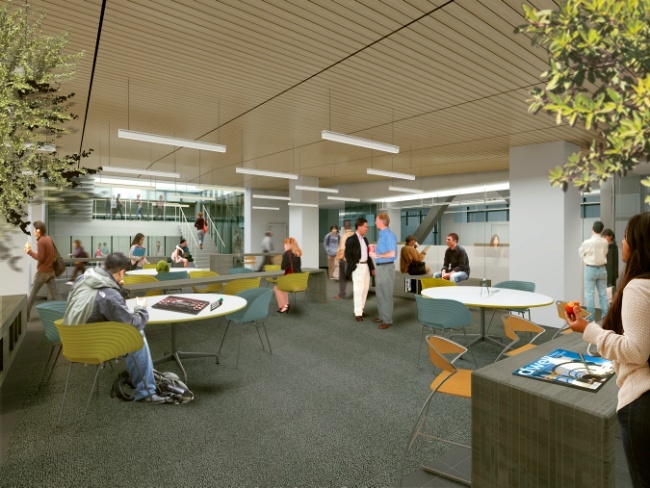 Picking The Team
Integrating Technology
Communication
Lean Process & Metrics
Dispute Resolution 
Incentives
[Speaker Notes: Shannon]
CVRB Team Organization
Owner
UCSF
Cambridge CM
All Other Trades
(lump sum bid)
Structural Eng.
Rutherford 
& Chekene
Contractor
Rudolph and Sletten
Architect
SmithGroup
Jim Jennings
Exterior Skin
Walters & Wolf
Lab Planners GPR
Electrical
Rosendin
All Other Design Consultants
Mechanical/
Plumbing
Southland
[Speaker Notes: Sandra]
Best Value Selection
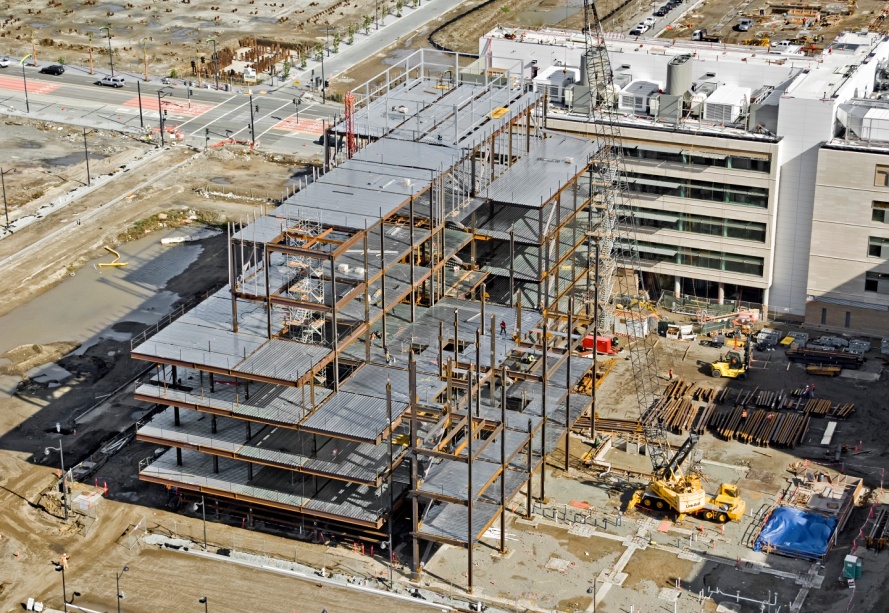 Evaluate Contractors for:
Categories:
 Management Capability
 Safety
 Financial Strength
 Labor Compliance
 Relevant Experience
Evaluations are by Points Earned in Each Category
Divide Points into Bid 

Award Based on Lowest Cost Per  Quality Point
[Speaker Notes: Shannon

UCSF is the only campus in the UC system being used as the test pilot for a BV selection.  It’s basically a way of taking qualification into account when analyzing bids in a very quantitative way.  It’s a very prescribed system where projects are allowed to score bidders based on these five categories.  As part of the bid documents we sent out a best value questionnaire which is basically like an RFP asking the contractors to submit information aligning with these five categories.  The goal for us was to have the contractors demonstrate their experience and success on previous similar project. An example is that we asked them to submit estimates from various stages in projects to demonstrate how they could manage a project to a budget in a IPD environment.  What R&S did was submit estimates at various stages from a single project, at the end of DDs, CDs, buyout and at the end of construction to show that they could in fact help manage a project to a budget in an IPD environment.  After the responses from the contractor are scored the bids are divided by the score in a blind way and the bid is awarded to the bidder with the lowest cost per point.]
Big Room – Creating the Tone
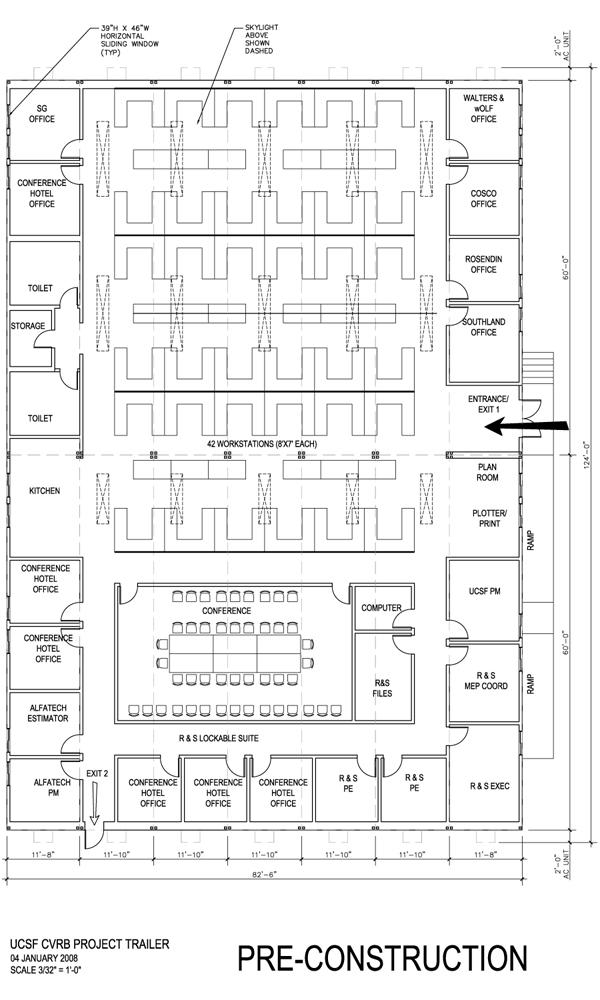 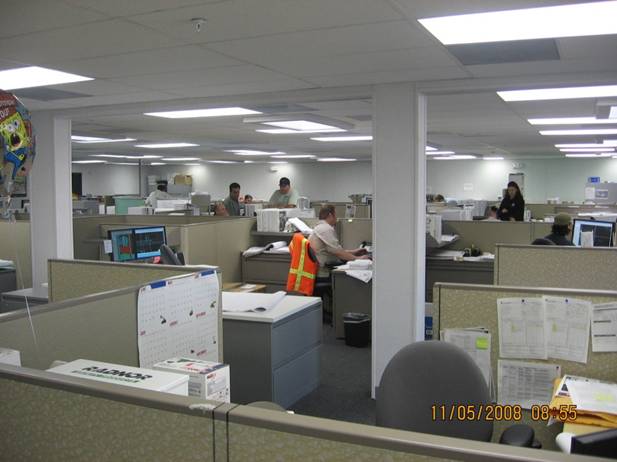 CAMBRIDGE
SMITHGROUP
SOUTHLAND
UCSF
ROSENDIN
All Key Members in one trailer
Team Approach Encouraged by owner
Blurring the lines working as a team
IOR
COMMON PROJECT VISION
W&W
RUDOLPH & SLETTEN
[Speaker Notes: Shannon]
Dispute Resolution
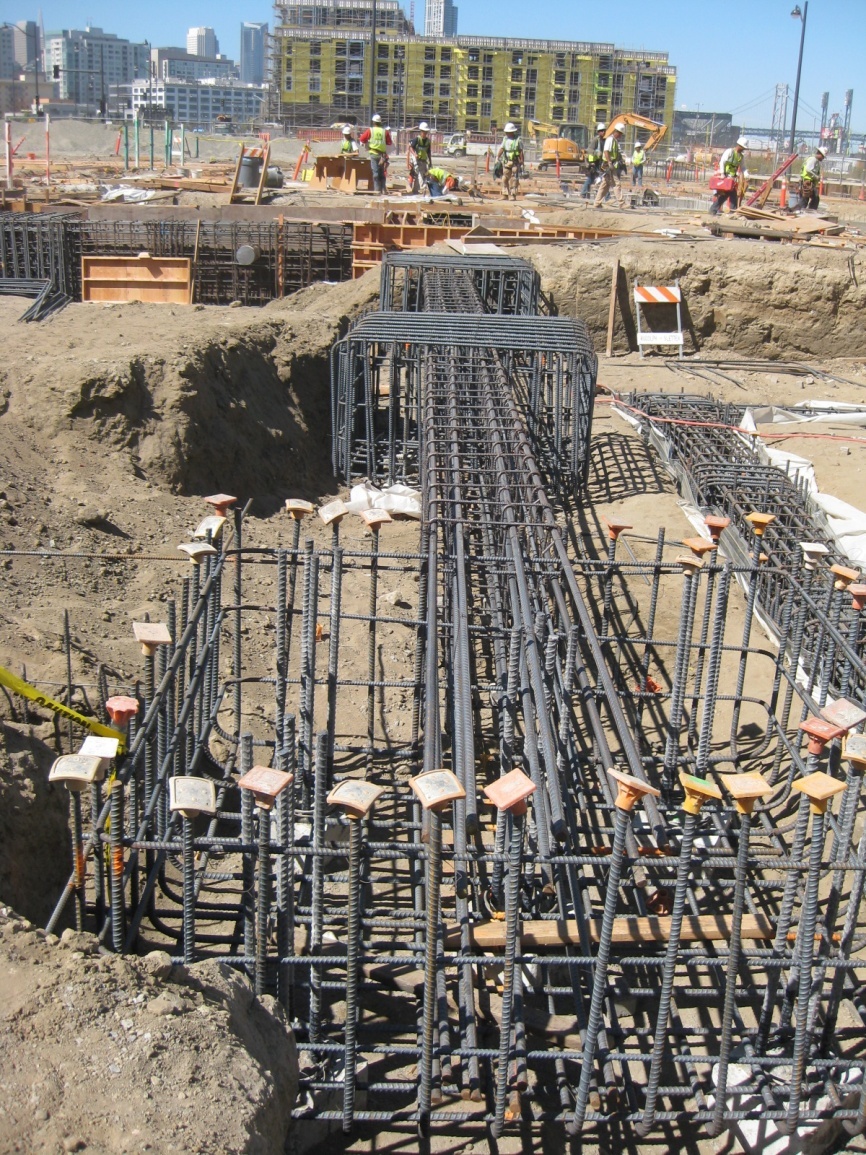 Clear, Fair, Process Everyone Can Agree to
Set Clear Time Frames
Emphasize a Collaborative Approach
Review Key Project Process & Modify if Necessary
Can escalate to committee of project executives
[Speaker Notes: Danielle]
Integrating Technology
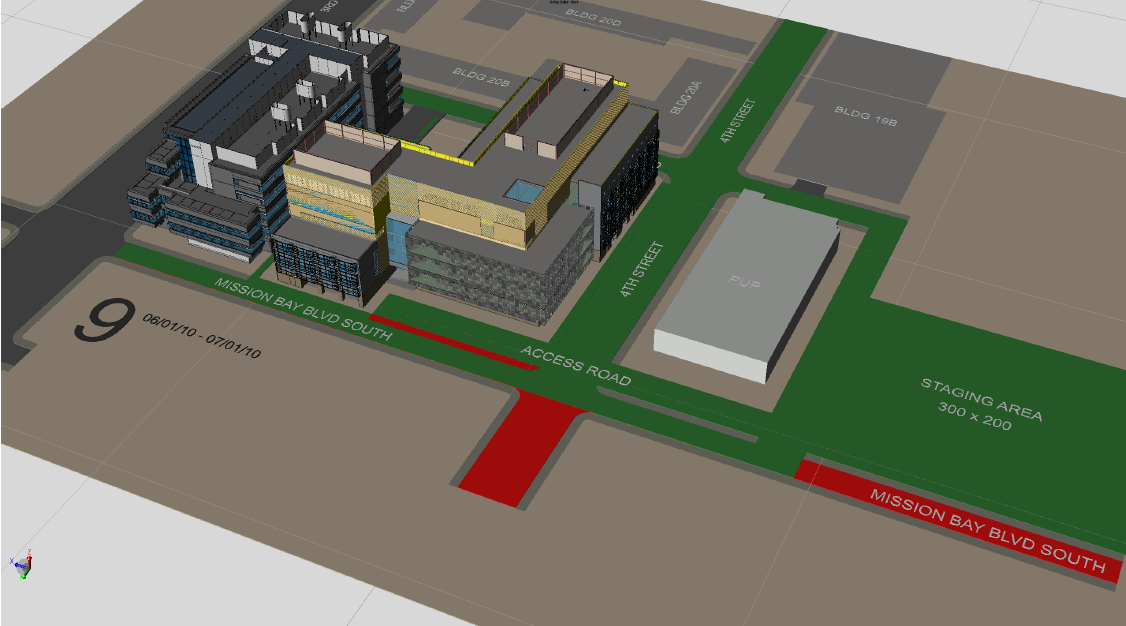 Whole Team in BIM
BIM Coordination = More Exchange of Ideas, Increased Commitment
Facilities Group on BIM
Define Team Member Roles in Coordination
Foster Trust to Enable Good Performance & Collaborative Approach
BIM is a tool which makes IPD possible
[Speaker Notes: Lumi

Does everyone know what BIM is?  Stands for Building information modeling and it’s a term that describes designing with several recently available software packages that allow architects to design in 3D. Traditionally design has been done with autoCAD where you are essentially draft with lines on your computer.  BIM software packages are object based where instead of drawing lines you place objects in the model that have properties.  For example instead of drawing lines that represent a door you pick a door from a catalogue of objects and drop it in the model.  The door object has information embedded that tells you what type of materials it’s made of what the hardware is, etc.  

This was the first major project SG did in Revit.  The structure was done in Revit structures, so the architecture and structure were designed in BIM from the very beginning.  

Each of the five key disciplines has their own model (M,E,P,A,S) and those models are brought together in a software package called NavisWorks for coordination.  

Having the design in BIM allows you to use the model not only for clash detection but also for 4D simulations, and estimating.]
Integrating Technology – 4D
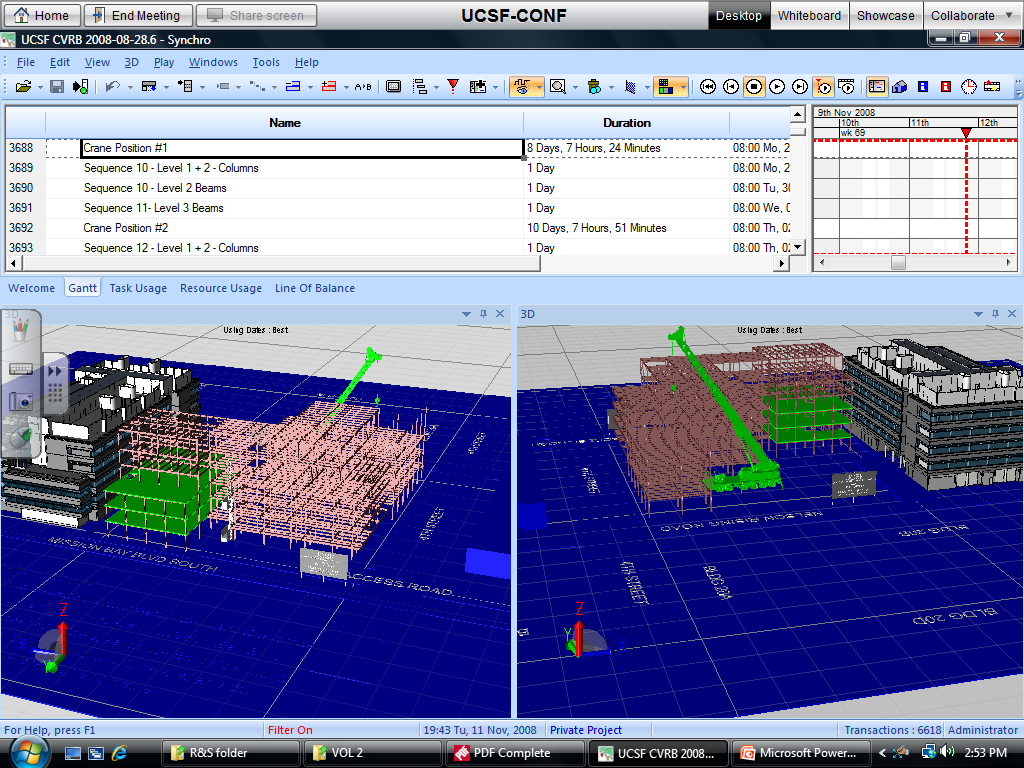 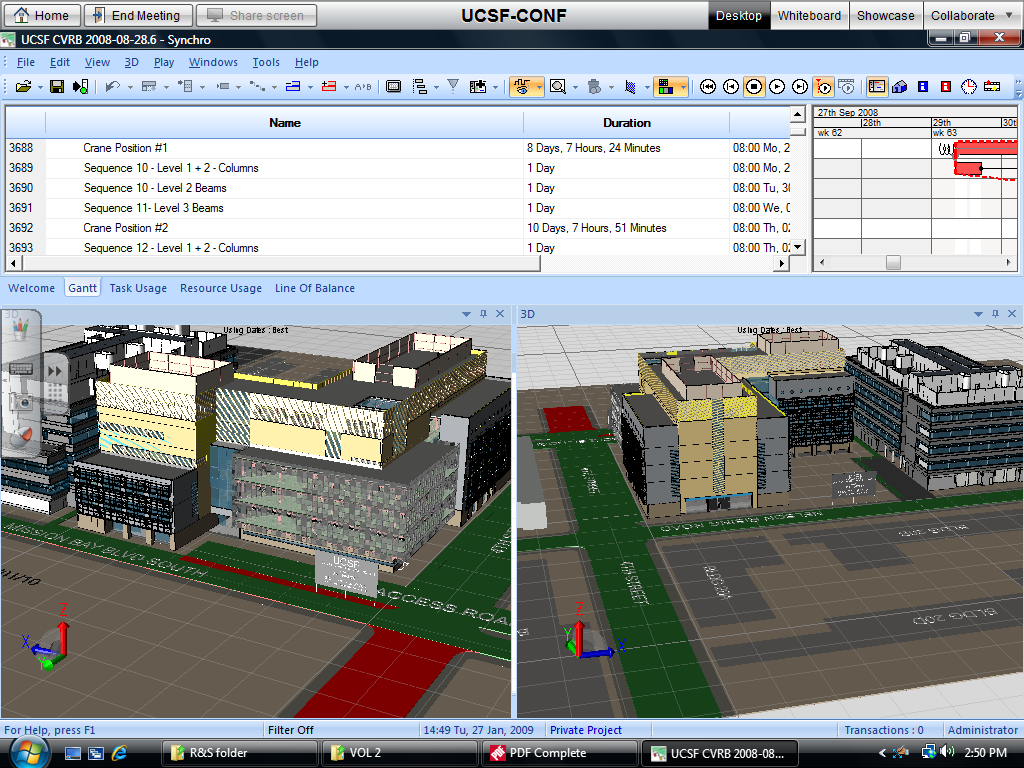 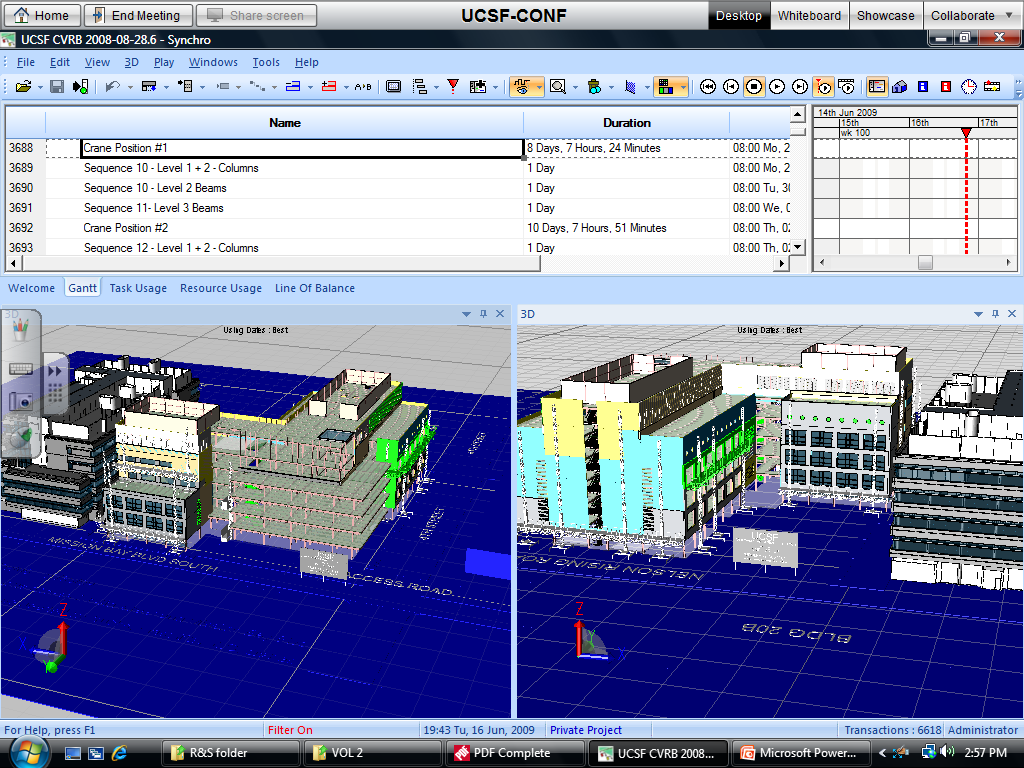 [Speaker Notes: Danielle

As I mentioned another tool we used our BIM model for was a 4D simulation.  This is a screen shot of Syncro- a software package that allows you to link objects in your model directly to activities in your CPM schedule then run the progress of construction as a simulation over time.  We did this primarily to analyze the site logistics of how our skin system would go up at the same time there was utility and street improvement work going on around the building.  

One thing to note about all the BIM stuff is that the programs take an incredible amount of computer power.  There is a BIM consulting firm named View by View that helped us put this simulation together.  He had a custom laptop that was a very high end computer.  The first time he came to show us this simulation he came into the conference room, sat down to show us his progress and smoke literally started billowing out of his computer. . . You need new powerful computers just to run the programs.]
Incentive –Pre Construction
Target Cost & Complete Buyout Incentive
Total Construction Cost at Bid
Must be Between
Anticipated Contract Value 
($175M)

+ 2% or -5%
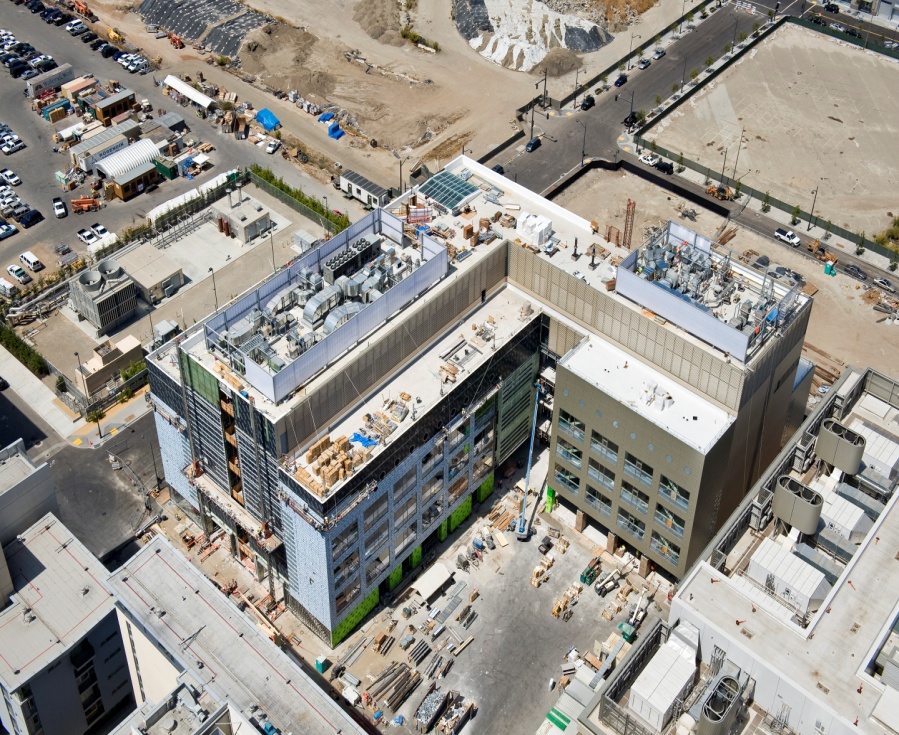 [Speaker Notes: Shannon]
Incentive –Pre Construction
. . . And If
Target Cost & Complete Buyout Incentive
Total Cost at Bid
At end of Construction
Then
Scope Gap COs
less than .5%
+
Constructability Omission COs
less than .5%
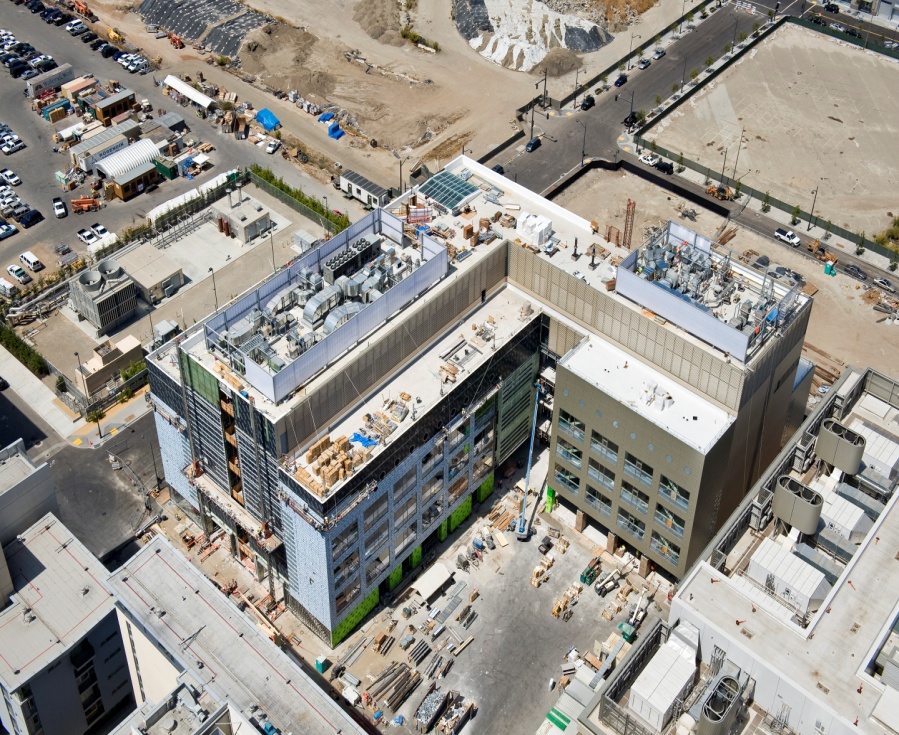 Complete Buyout Incentive Achieved
[Speaker Notes: Shannon]
Incentive – Construction
Percent Planned Complete  & Schedule Milestone Based Incentive Program
Performance Based Incentives
Sharing Risk and Reward
Set Up a Way to Share the Reward
Everyone Fails Together or Succeeds Together
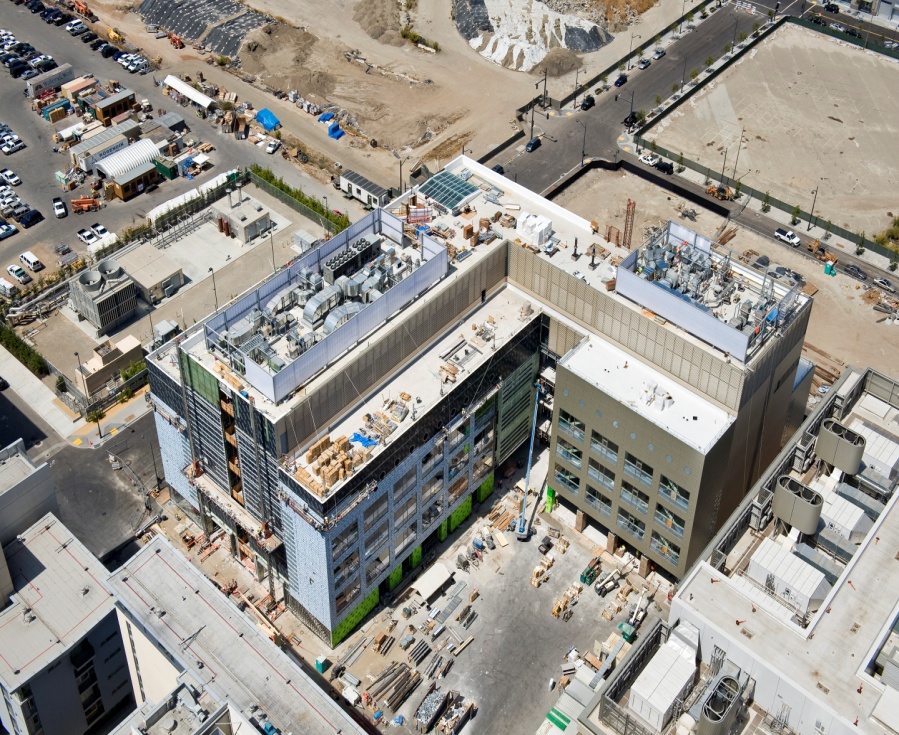 [Speaker Notes: Danielle]
Schedule Milestones
16
Weekly Plan Percent Complete
17
Benefits
Accurate Buy-out at Target Cost
Improved Schedule Performance
Greatly Reduced Risk of Claims
Improved Design Process
Improved Risk Management Process During Construction
Improved Communications With Stakeholders
Decrease in RFI’s and Submittal Turn Around
Faster Decision Making
Greatest benefit is  a successful project for the entire team
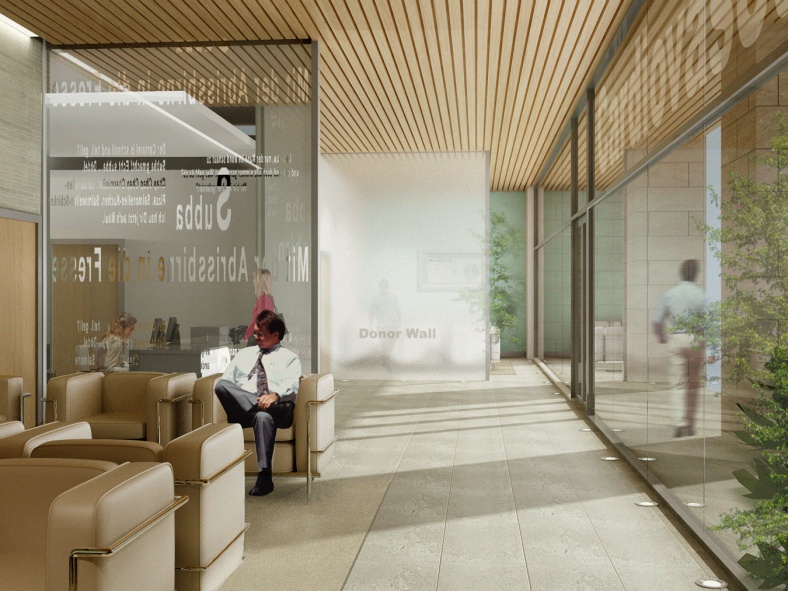 [Speaker Notes: Sandra]
Benefits
Greatest benefit is  a successful project for the entire team
Cost Control from Beginning via Integrated Team
Everybody’s ideas contribute
Early Integration of Installation Criteria Lowered Risk for Owner
Constructability Resolved Early During Design Stages
Predictability of Planning Fewer Surprises
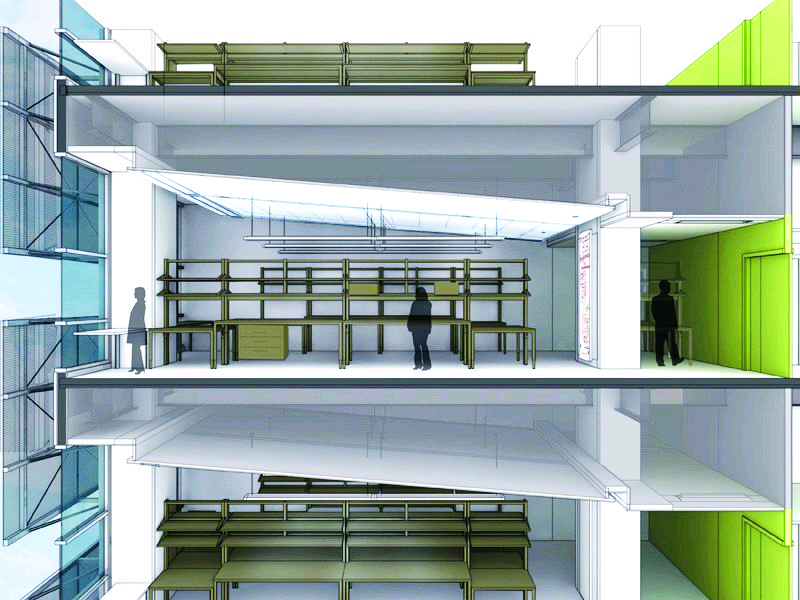 Keys to Success
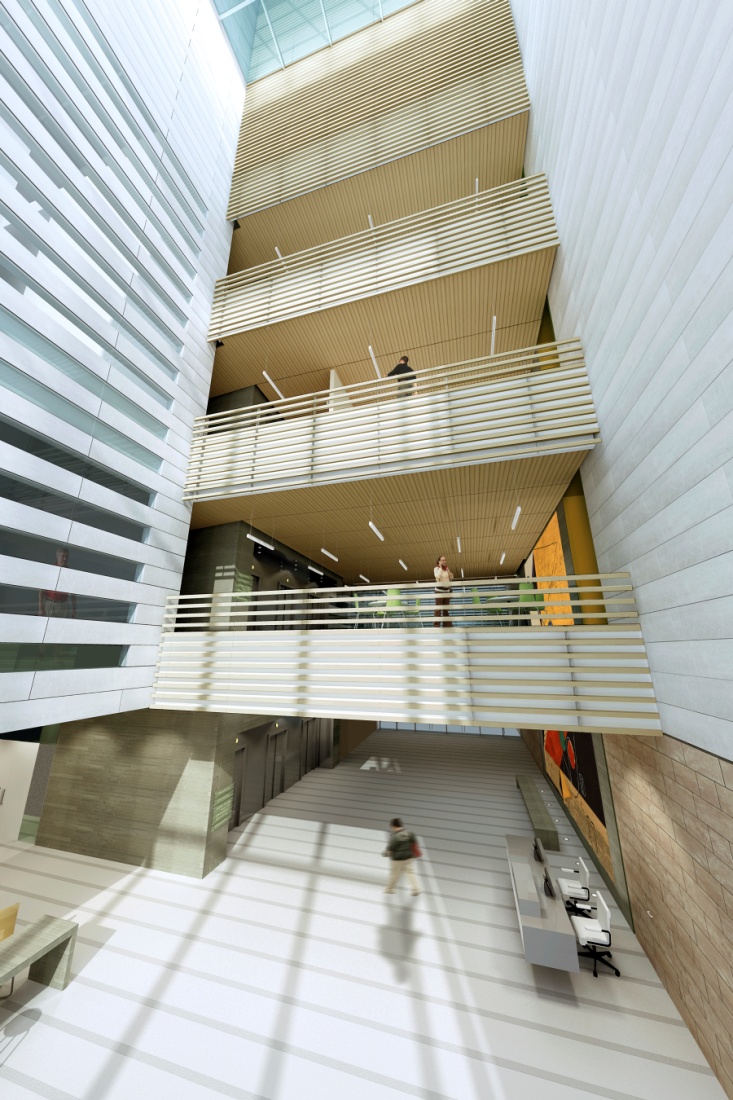 Everybody Part of the Solution & Outcome
Culture of “How Can We…”
Consensus Building 
Owner Driven IPD Process
[Speaker Notes: Shannon]
Key Success Points
Select CM/GC, D/B Subs early in the project process
Use Lean process in design phase
Extend the incentive program to architects/engineers and every sub on the job, expand incentives in design phase
Focus on innovation and teamwork in Prequalification/Best Value selection
Exploit the Building Information Model to the fullest extent possible
Engage the imagination and commitment of all team members
21
11-Year Experience (ex-UCSF Hospital)
UC Development & Implementation
Implement Pilot Program for Integrated Project Delivery and Lean Construction (UCSF and 1 Other Campus).
Expanded Pilot Program for Best Value contractor selection UC-wide as a means of IPD/Lean team selection. (Successful Legislative initiative).
Integrate BIM into all aspects of project delivery (UCSF pioneered BIM Guidelines).
Further develop UC contract forms, craft appropriate incentives for inclusion in contracts.
Further develop Lean/IPD prequalification and Best Value selection processes and procedures.
23
UC Development & Implementation
Develop policy language around use of Lean, IPD, and incentives in UC contracts.
Resolve lingering insurance issues, especially errors and omissions insurance for integrated teams and design/build and design/assist delivery settings.
Training for Project Managers and UC Executives.
Develop unbiased, more detailed and segmented metrics and procedures for evaluating performance and success.
24
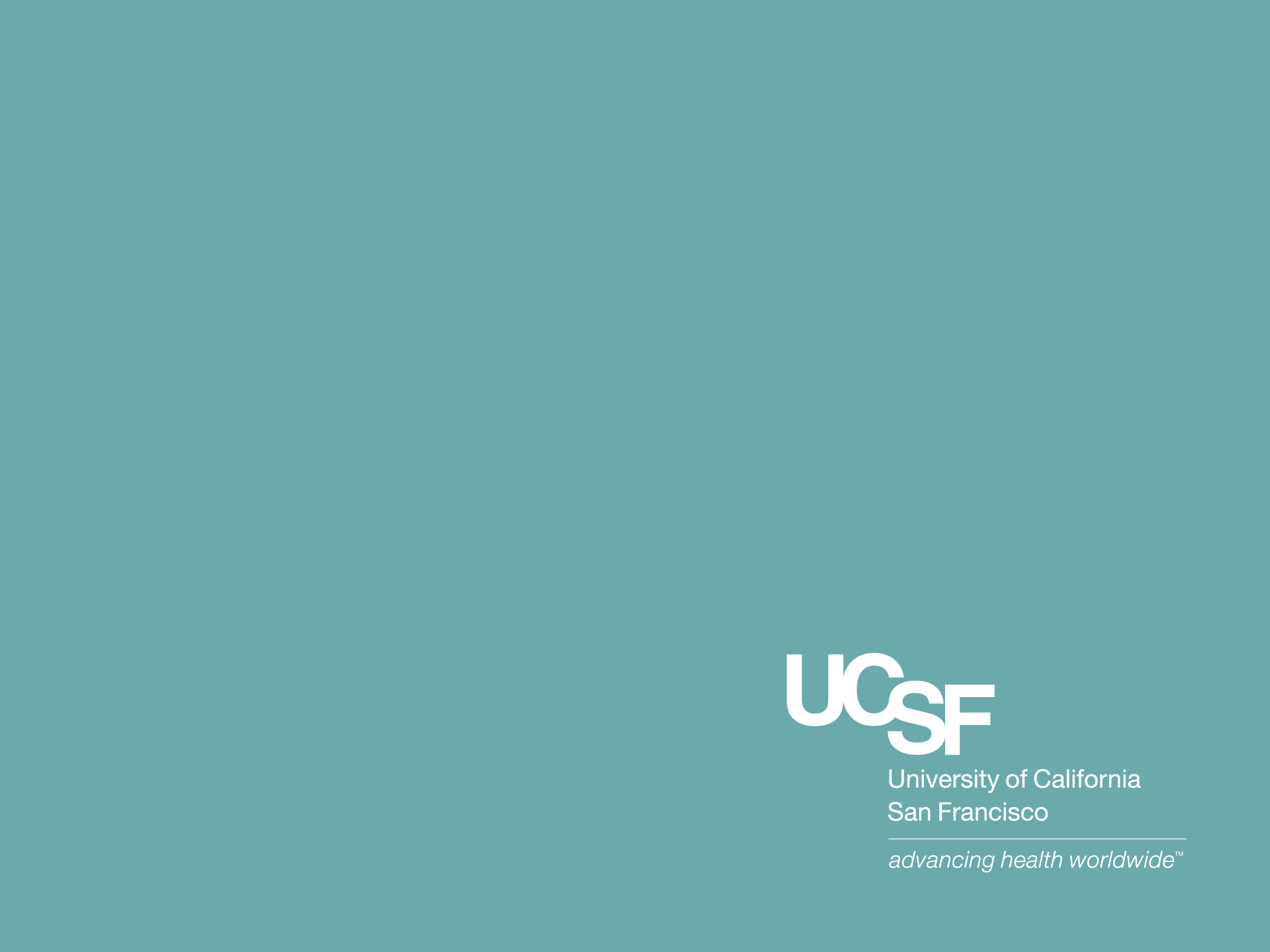